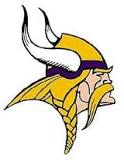 WELCOME TO WESTHILL
ADULT ADMISSION		$15.00
CHILD UNDER AGE 10	$10.00	
SENIOR ADMISSION		$10.00
PROGRAM				$ 3.00
SEAT CUSHION     	1 for $3.00/
				  	2 for $5.00
WELCOME TO WESTHILL
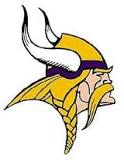 CHICKEN TENDER STRIPS			$ 3.00
HOT DOG					$ 2.00
CHILI DOG					$ 3.00
WALKING TACO (Chili in a Chip Bag)	$ 3.00
FRENCH FRIES				$ 3.00
PIZZA					$ 3.00, 2 for $5.00
WARM PRETZEL				$ 2.00 
CUP O’NOODLE				$ 2.00
MEATBALL SUB				$ 4.00
DRINKS (SODA & WATER)			$ 1.00

BEHIND US ON THE OTHER SIDE
BAKED GOODS, CHIPS, CANDY		$ 1.00